Characterisation of Silicon Photomultipliers for LHCb Upgrade 2 RICH
Lukasz Domanski
16/08/2023
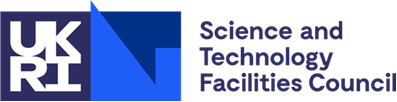 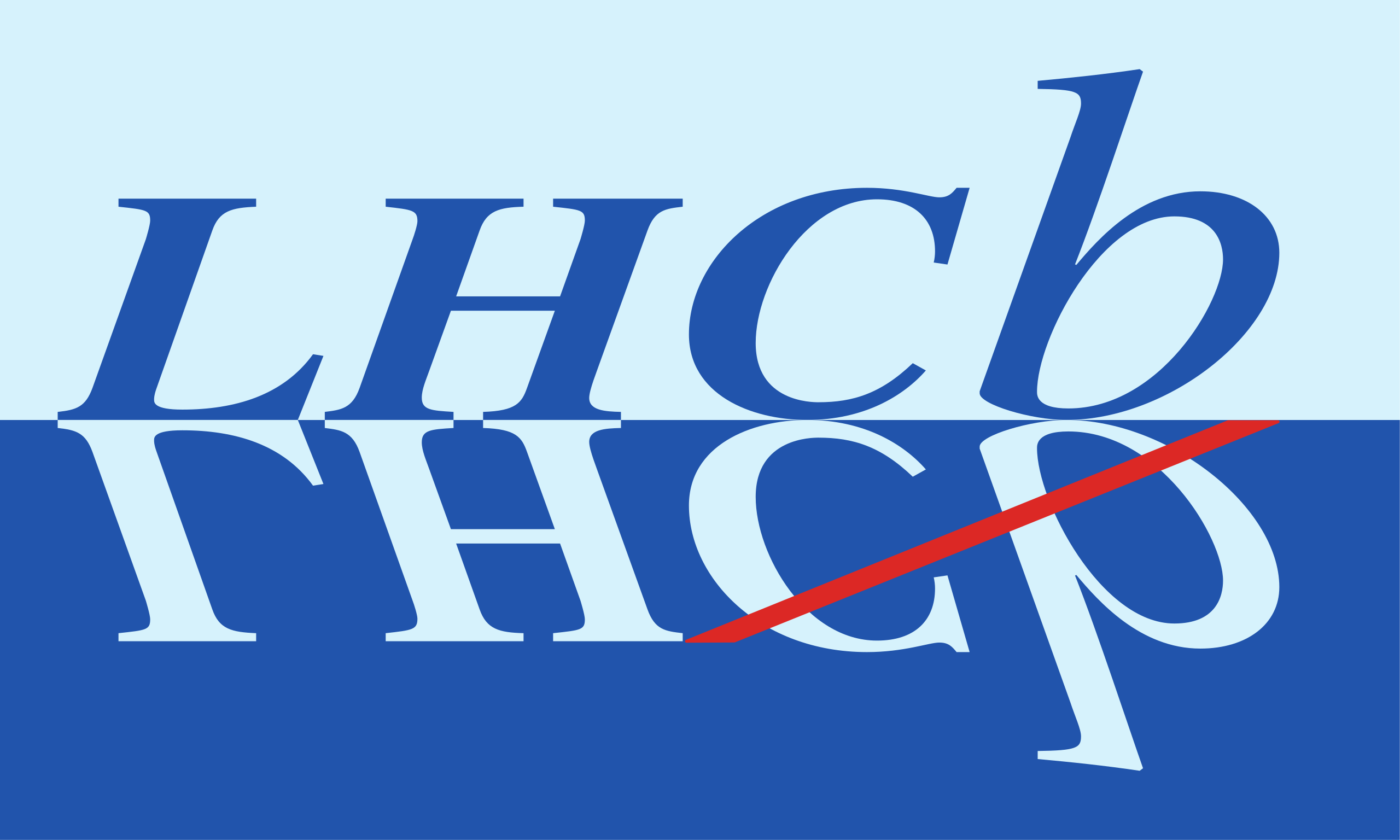 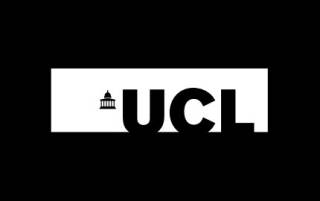 1
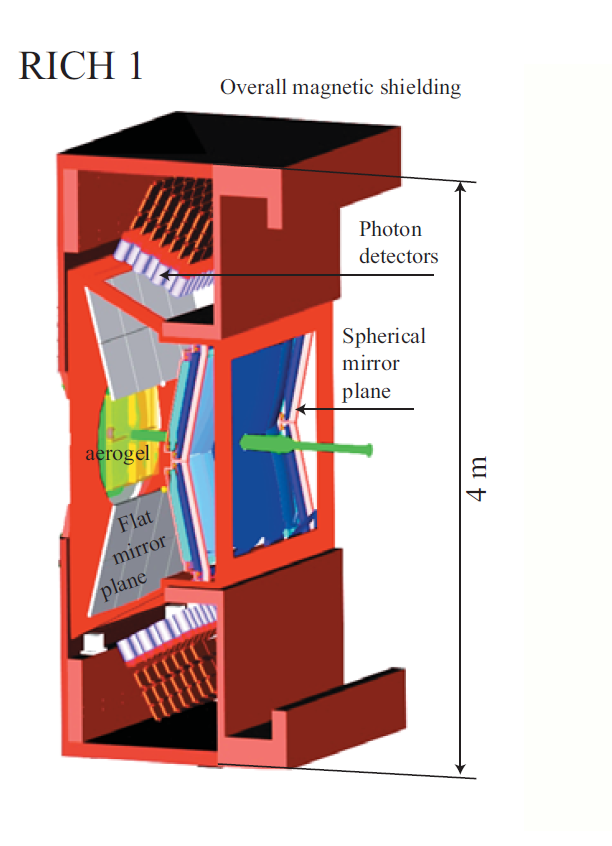 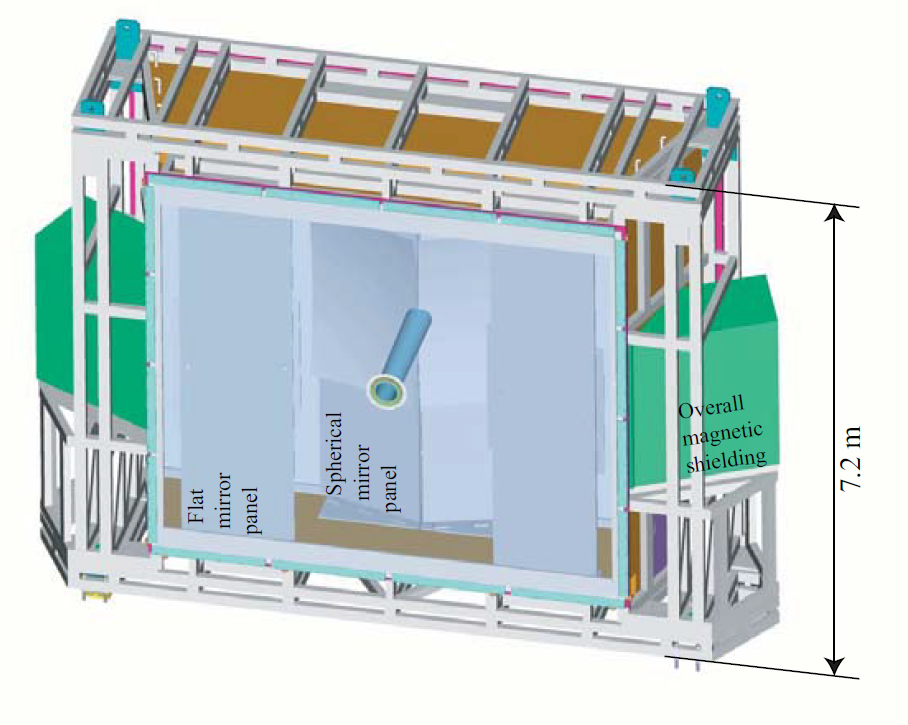 A little background
2
What is RICH?
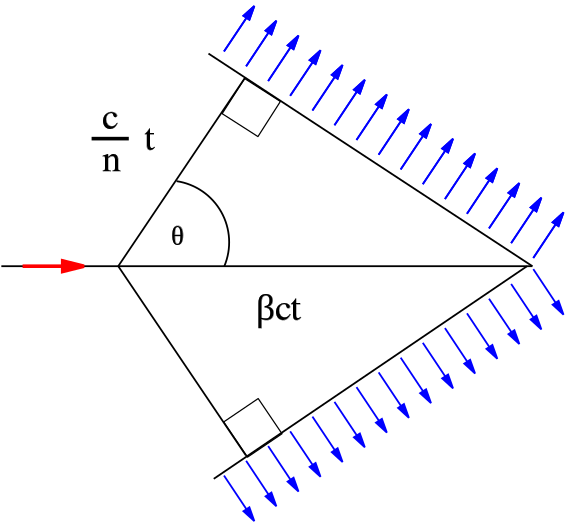 Source: https://commons.wikimedia.org/wiki/File:Cherenkov.svg
Copyright under CC by Arpad Horwath 2006
3
Why do we need to upgrade them?
4
What is a silicon photomultiplier (SiPM)
A single-photon sensitive light detector consisting of an array of single photon avalanche diodes.
Operated at a reverse bias above its breakdown voltage.
Single photon gets absorbed and creates an electron-hole pair by exciting an electron above the band gap. The charge carriers get accelerated by the voltage and produce more charge carriers by ionisation of Si lattice – avalanche.
The signal gets quenched by the quenching resistor.
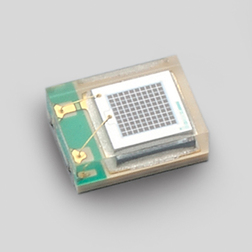 5
Source: https://hep.hamamatsu.com/eu/en/products/S13360-1350PE.html
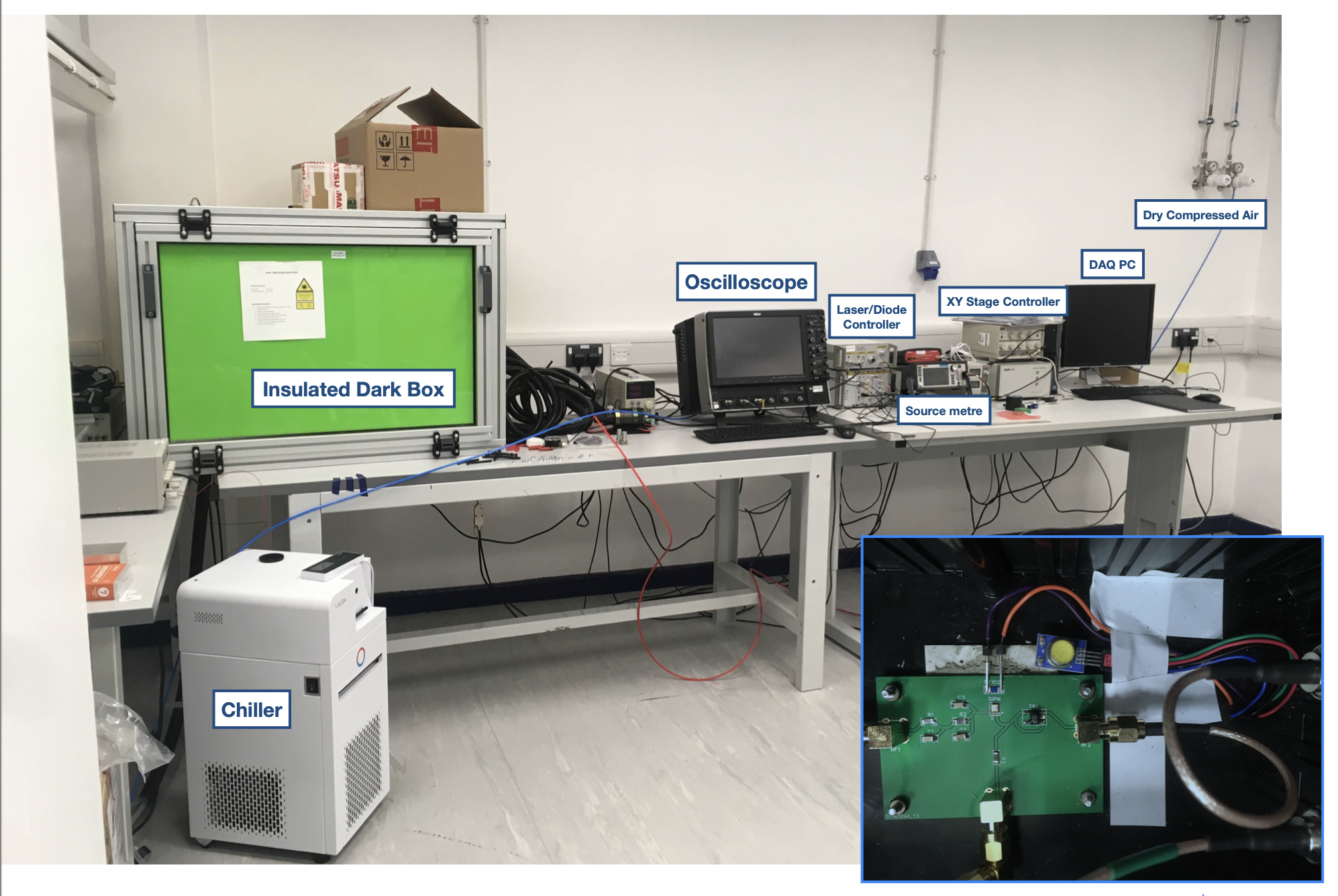 My work – measurement of SiPM parameters
6
Breakdown voltage
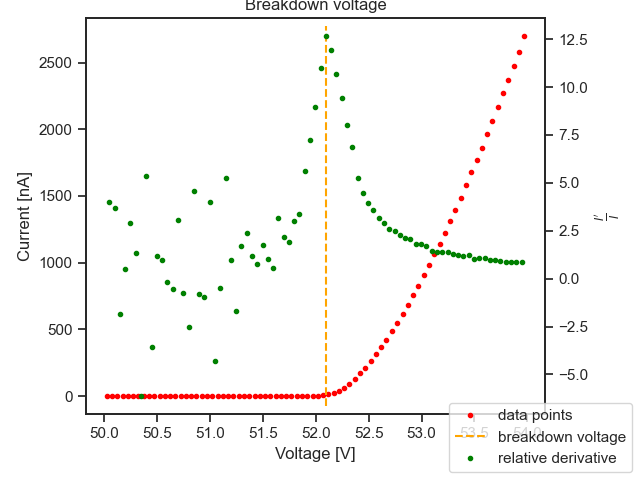 7
Main source of noise – dark counts
Thermal excitation of electrons can also cause avalanche in a diode – a dark count.
Dark current (current due to dark counts) increases with overvoltage and depends exponentially on temperature.
Cooling the system down is the principal way of dealing with it.
8
Forward bias – quenching resistance
9
Outlook: neutron irradiation
10
Thanks for listening!
11